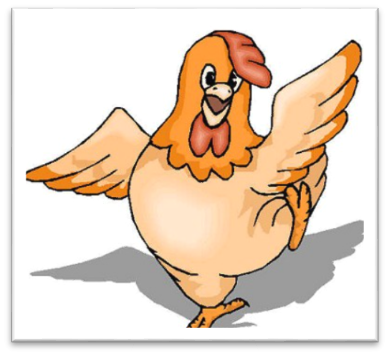 No, ka-ko-ko-ko-ko vam gre?
Ste pridni, piščančki?
Če lepo čivkate, vam ponudim še eno pesmico.
Še prej pa upevanje s putko, ki bo postala koklja.
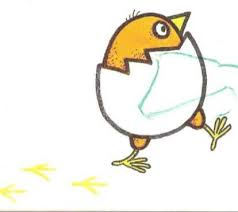 Oponašaj putko, kako kokodaka, ko je znesla prvo jajce: Ko-ko-dak, ko-ko-dak …O, spet kokodaka! Znesla je drugo jajce. Pomagaj ji kokodakati.Kaj res? Tu je že tretje. Veselo zakokodakaj še ti. Ko-ko-ko-ko, ko-ko-dak …Kar pustimo ji jajčka. Izvalila bo piščančke, ker jih je mehko pokrila s svojim puhastim telesom.Ojoj, jajčne lupine pokajo! Kaj bo pa zdaj?Izvalili so se drobni rumeni piščančki . . .Kako nežno čivkajo. Znaš tudi ti?
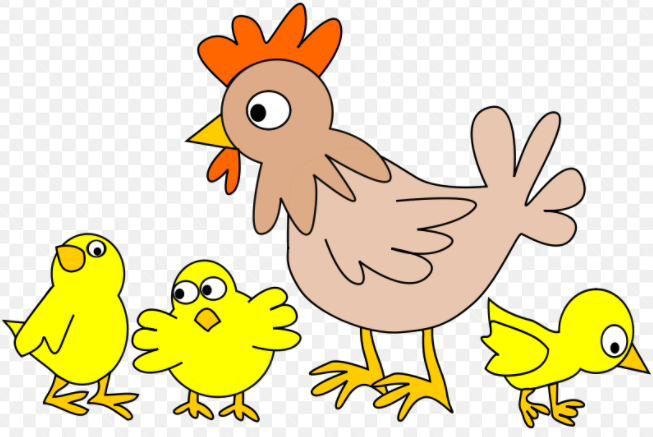 PRISLUHNI PESMICI, KI SE JO BOŠ DANES NAUČIL/A.
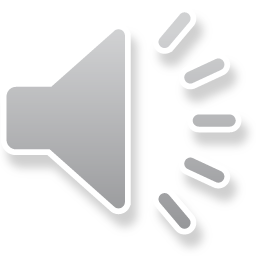 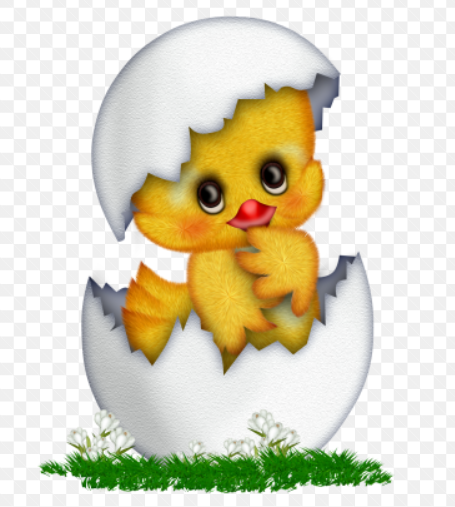 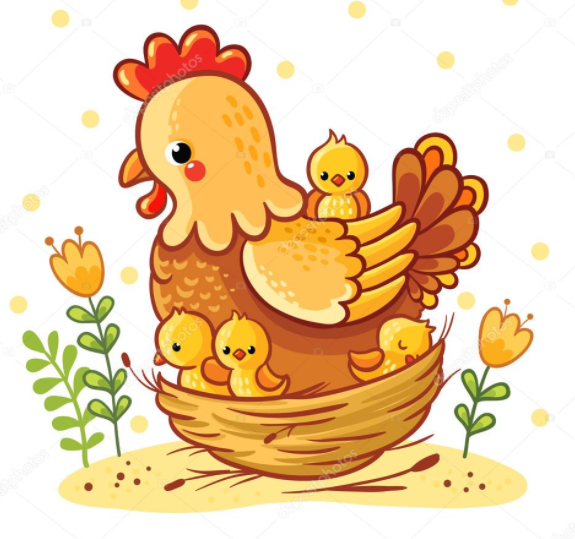 KOKLJA
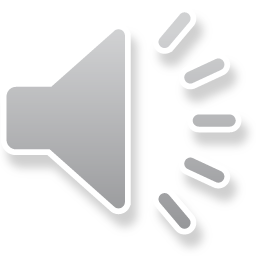 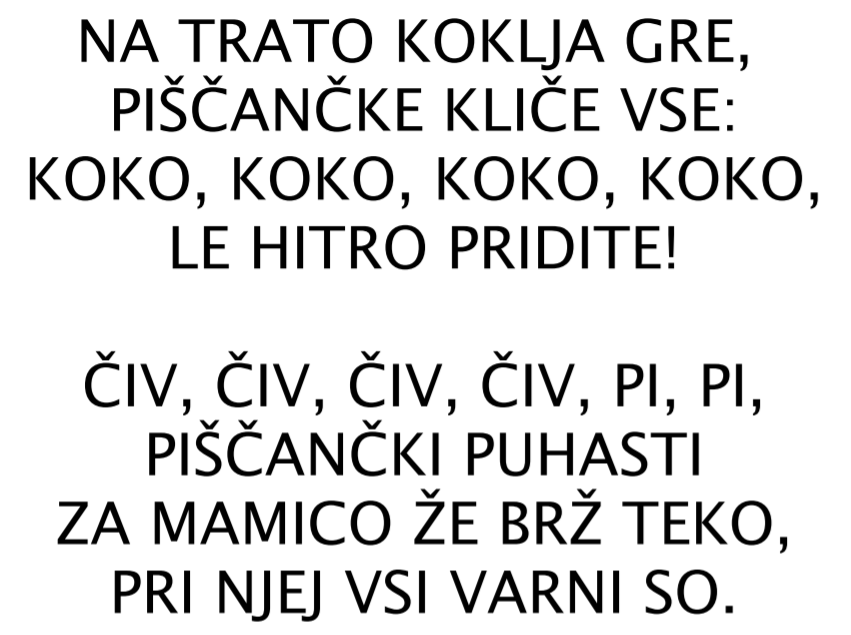 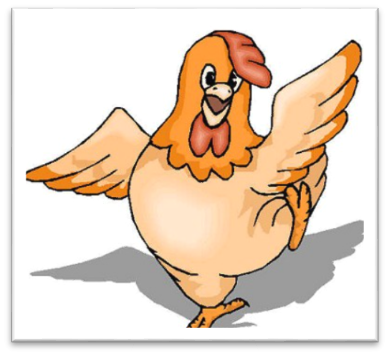 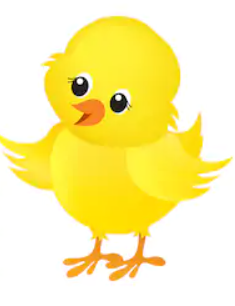 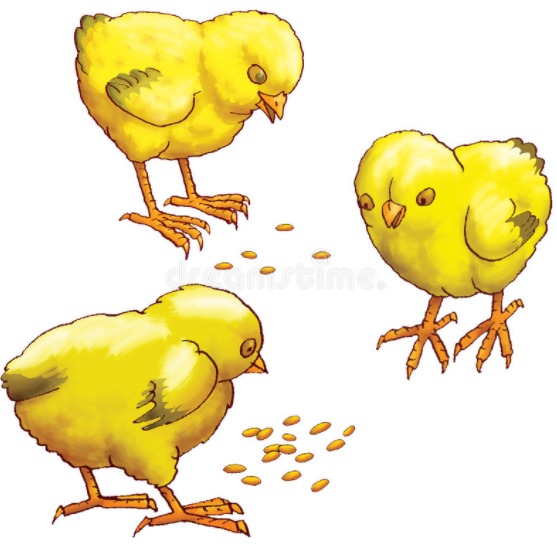 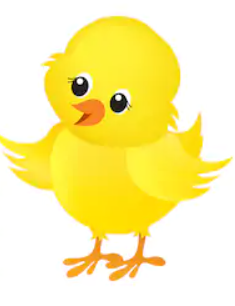 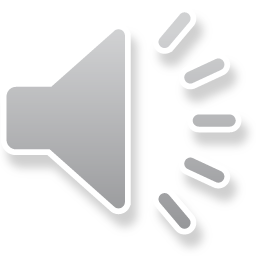 ČE IMATE DOMA KOKOŠI, SE SIGURNO PRIPRAVLJAJO NA VALJENJE, KAJTI POMLAD SE BLIŽA. KO SE BODO IZVALILI PIŠČANČKI, BOŠ PA PEMICO ŽE ZNAL/A.
Tega časa se že veselim in ti pošiljam tople, sončne pozdrave,
učiteljica Alenka